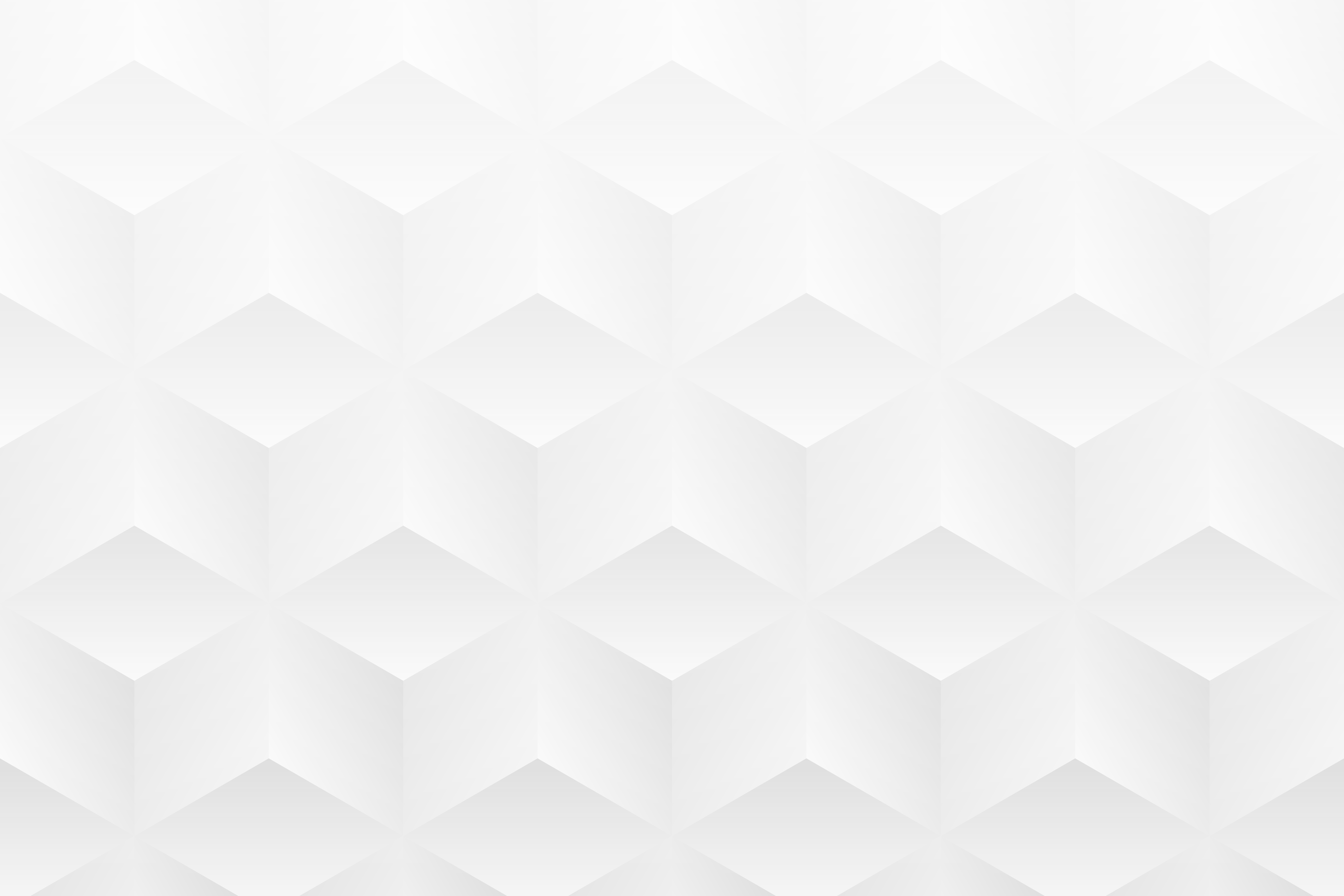 VIDEO PRODUCTION PROCESS WORKFLOW
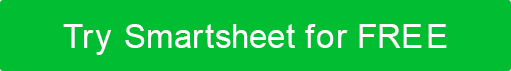 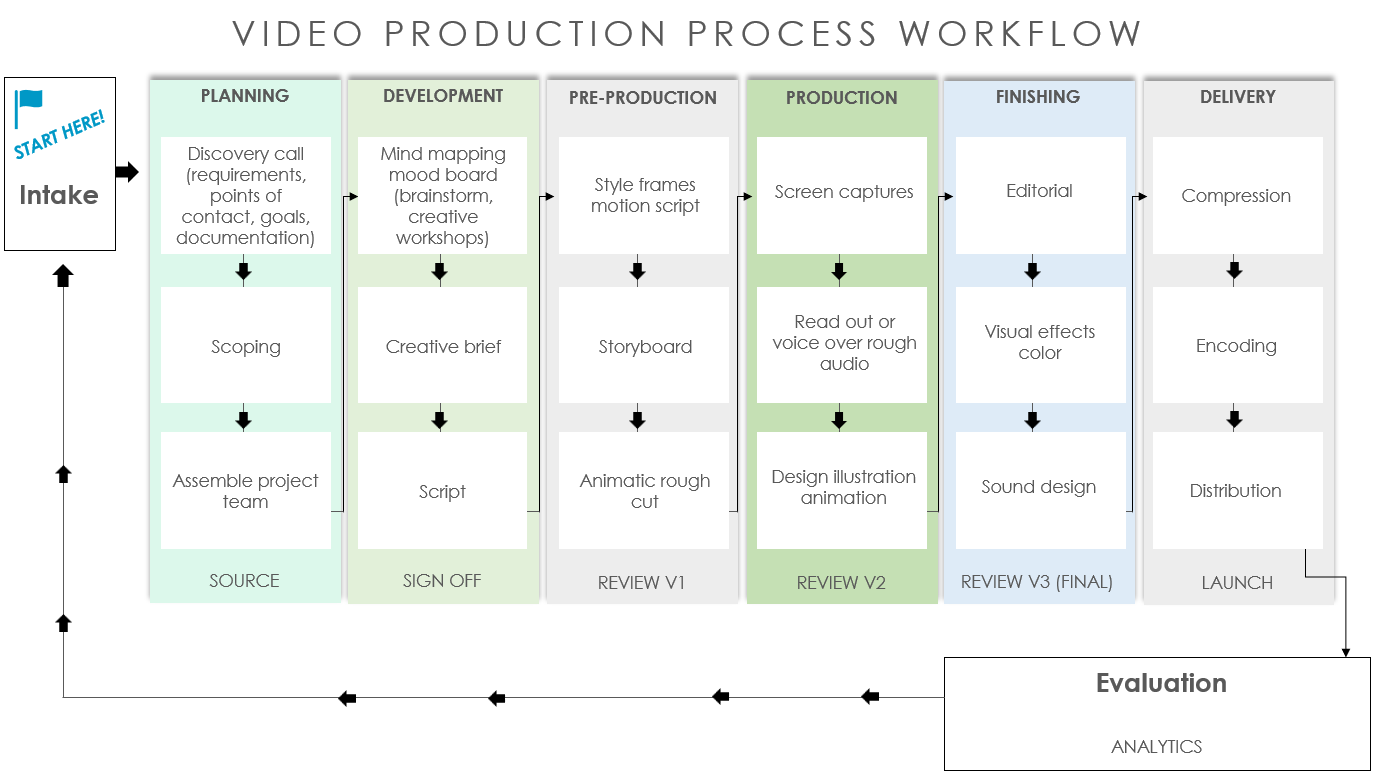 VIDEO PRODUCTION PROCESS WORKFLOW
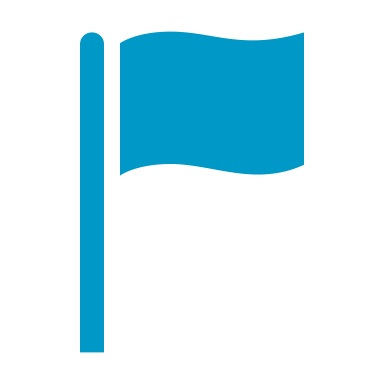 DEVELOPMENT
PLANNING
FINISHING
DELIVERY
PRE-PRODUCTION
PRODUCTION
START HERE!
Discovery call (requirements, points of contact, goals, documentation)
Mind mapping mood board (brainstorm, creative workshops)
Style frames motion script
Intake
Editorial
Screen captures
Compression
Read out or voice over rough audio
Visual effects color
Encoding
Storyboard
Scoping
Creative brief
Design illustration animation
Animatic rough cut
Assemble project team
Sound design
Distribution
Script
SIGN OFF
SOURCE
REVIEW V3 (FINAL)
LAUNCH
REVIEW V1
REVIEW V2
Evaluation
ANALYTICS